Sexual harassment in a workplace
By: Marla Gizanne N. Buenabajo
Sexual Harassment in a Workplace
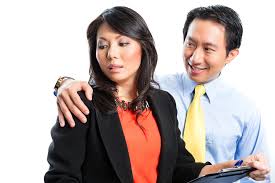 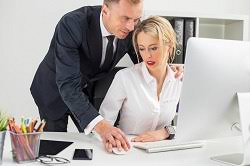 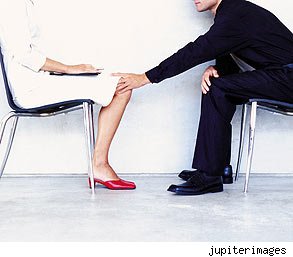 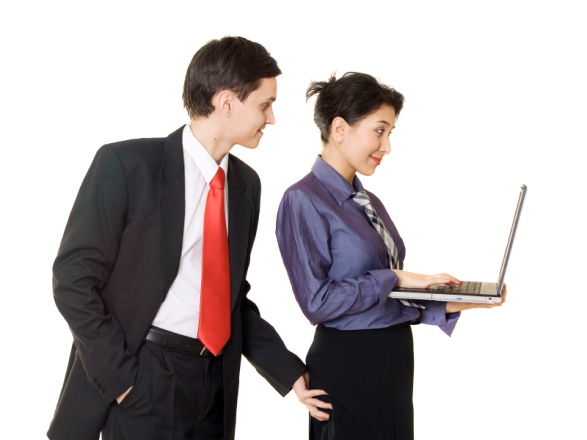 Quid Pro Quo
Increase salary
Promotions
Withdrawing  a punishment
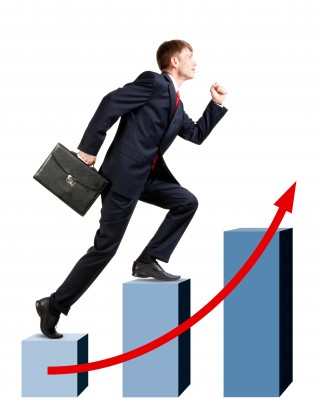 Hostile Work Environment
Unwanted messages or touch
Manipulating     people
Unpleasant work environment
Offensive jokes
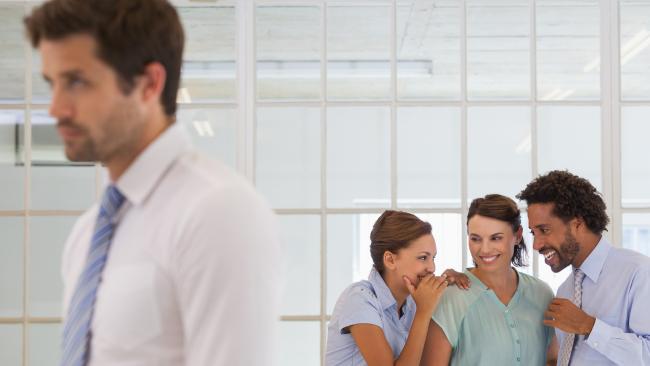 8 Steps to do if you are being harassed
Document any threats or quid pro quo
Document any offensive joke and sexual treatments
Keep your notes in a safe place
Gather evidences such as messages or emails
Report the harassment 
File a complaint to EEOC
Get a good lawyer
Leave!
Interview Questions
Do you consider sexual remarks / jokes at the workplace as a compliment? 

Do you consider sexual harassment towards you or a colleague as ‘your own fault’ because of the way you or that that colleague is dressed or behaves?
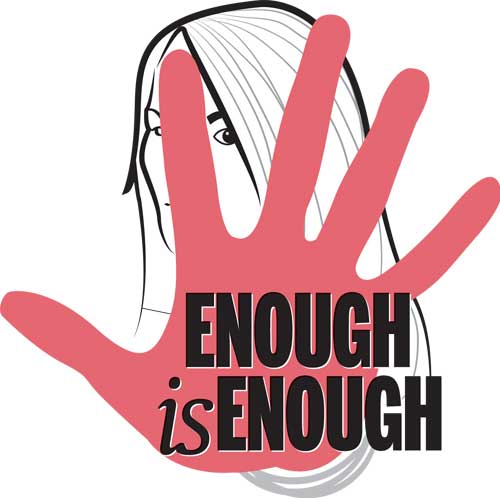 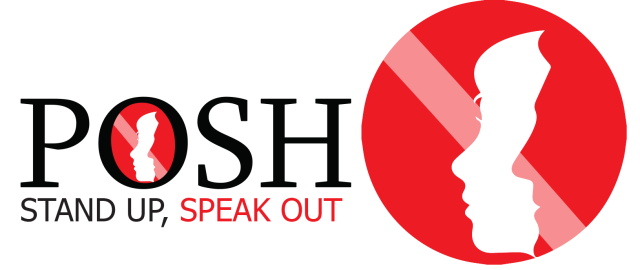 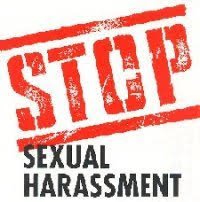 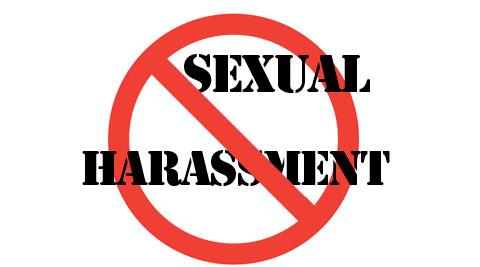